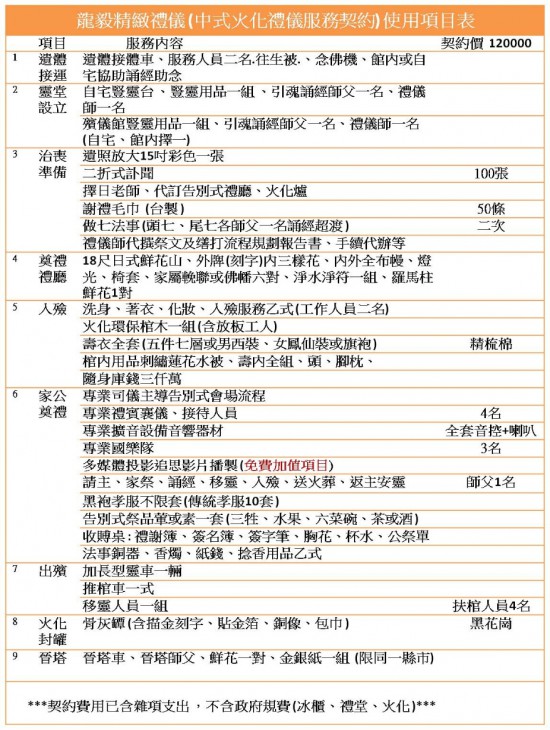 龍毅精緻禮儀
北北基桃:乙級廳規格
售價120000元
成本60000元
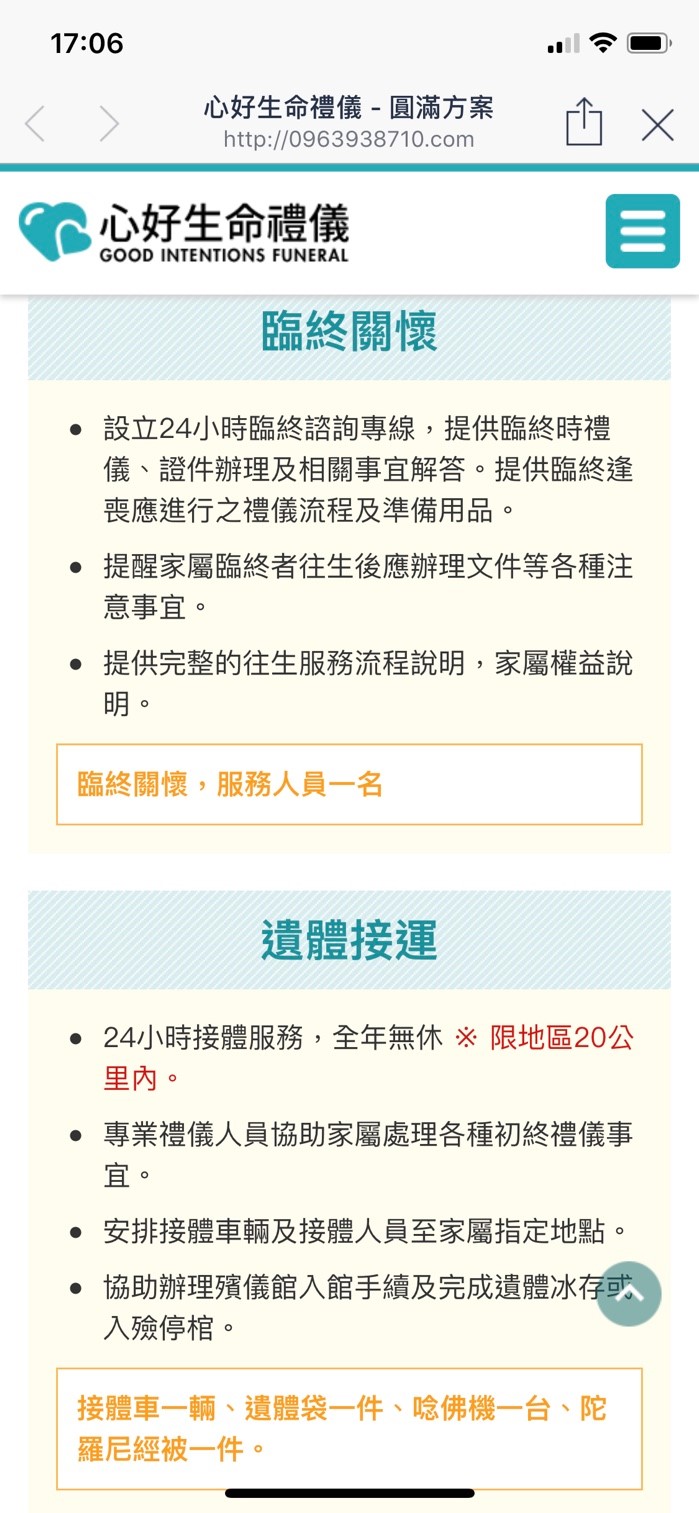 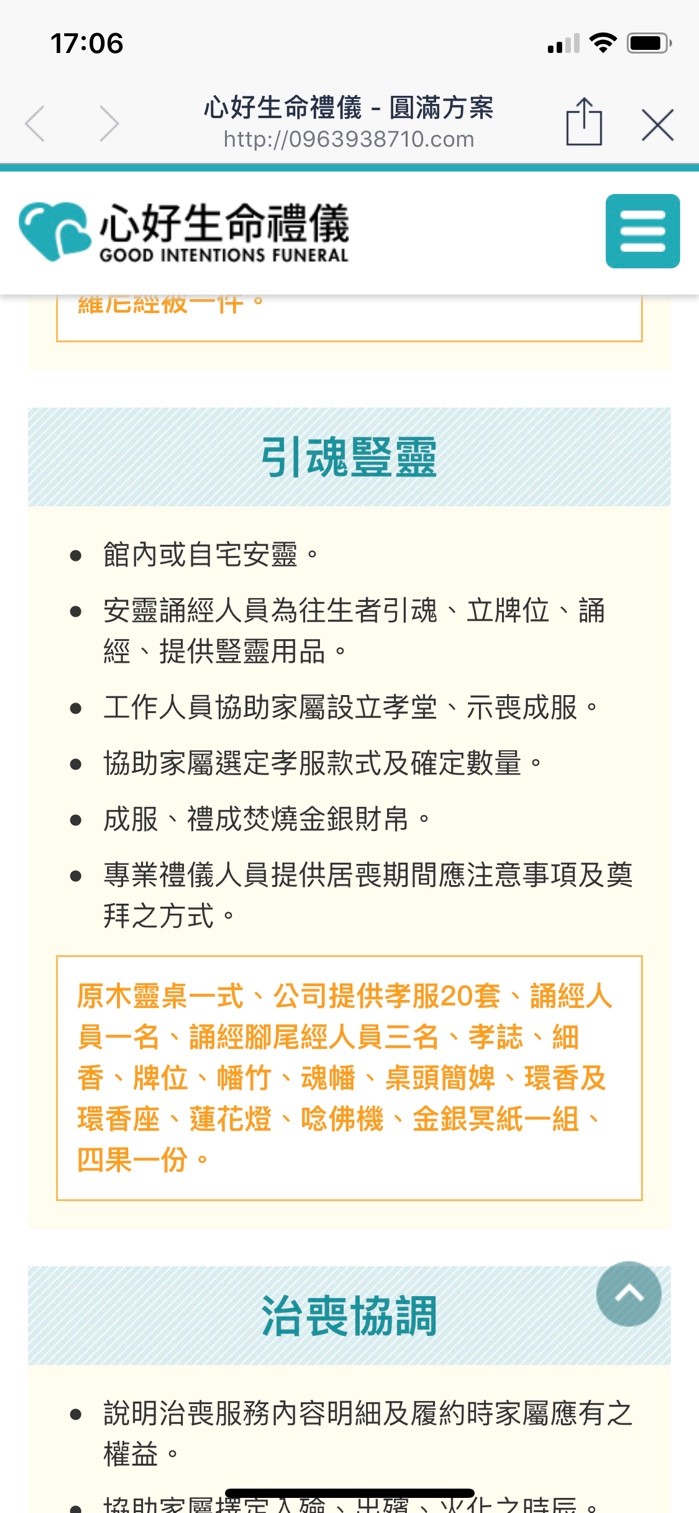 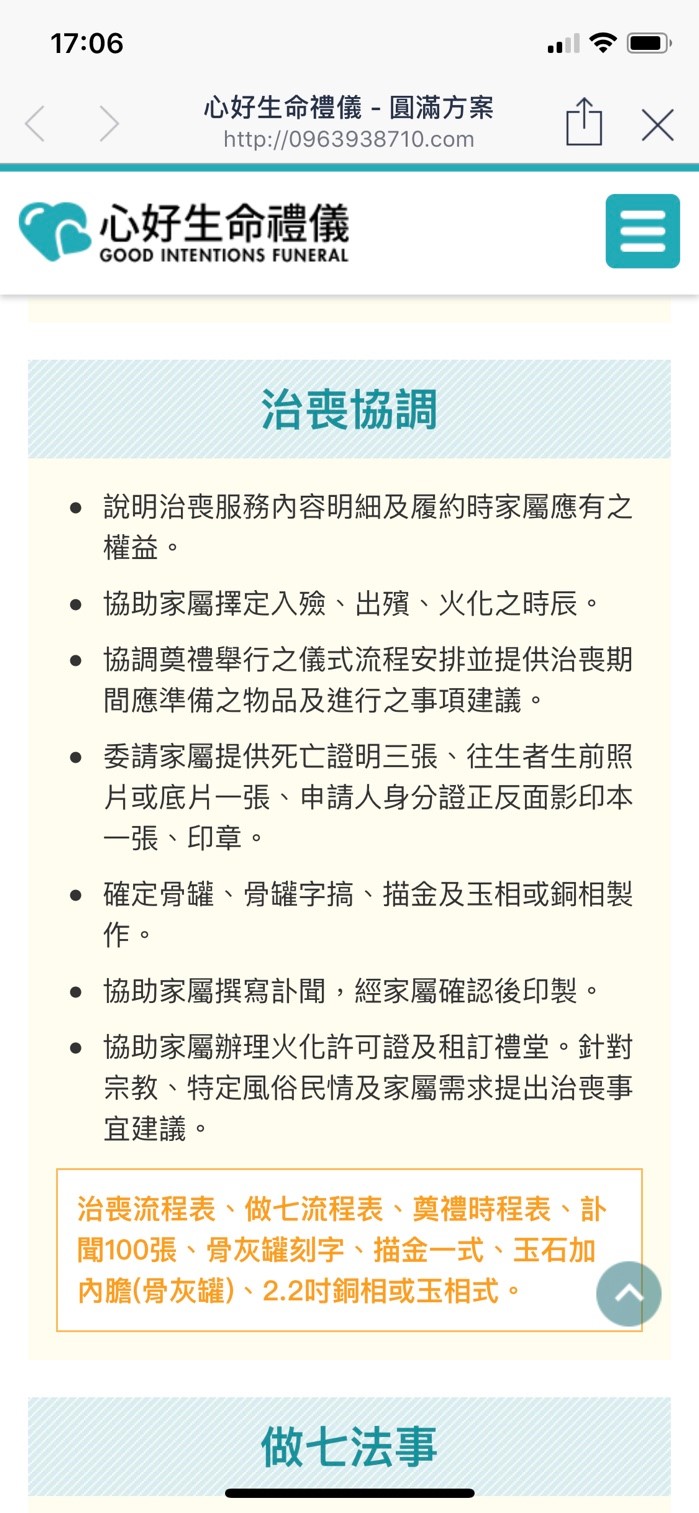 心好生命禮儀
北北基桃:乙級廳規格
售價126000元
成本92000元
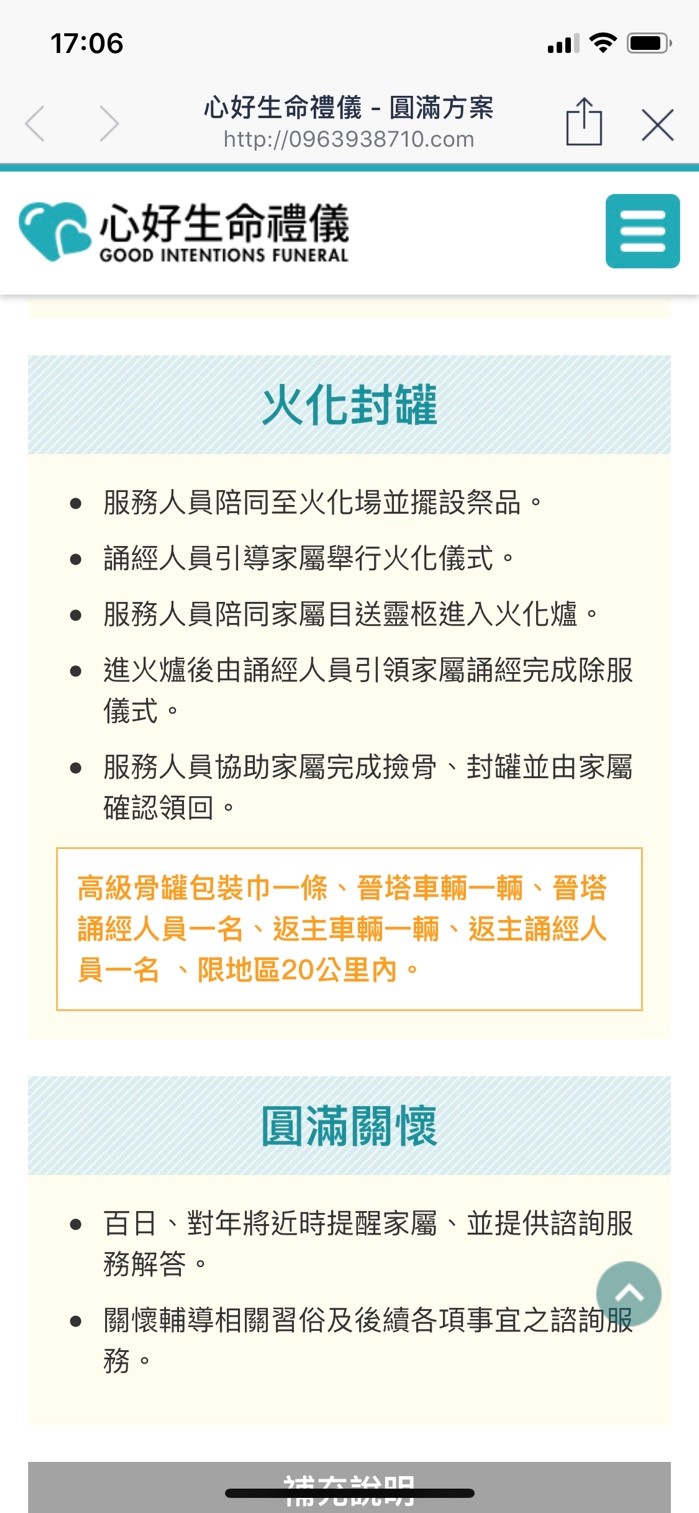 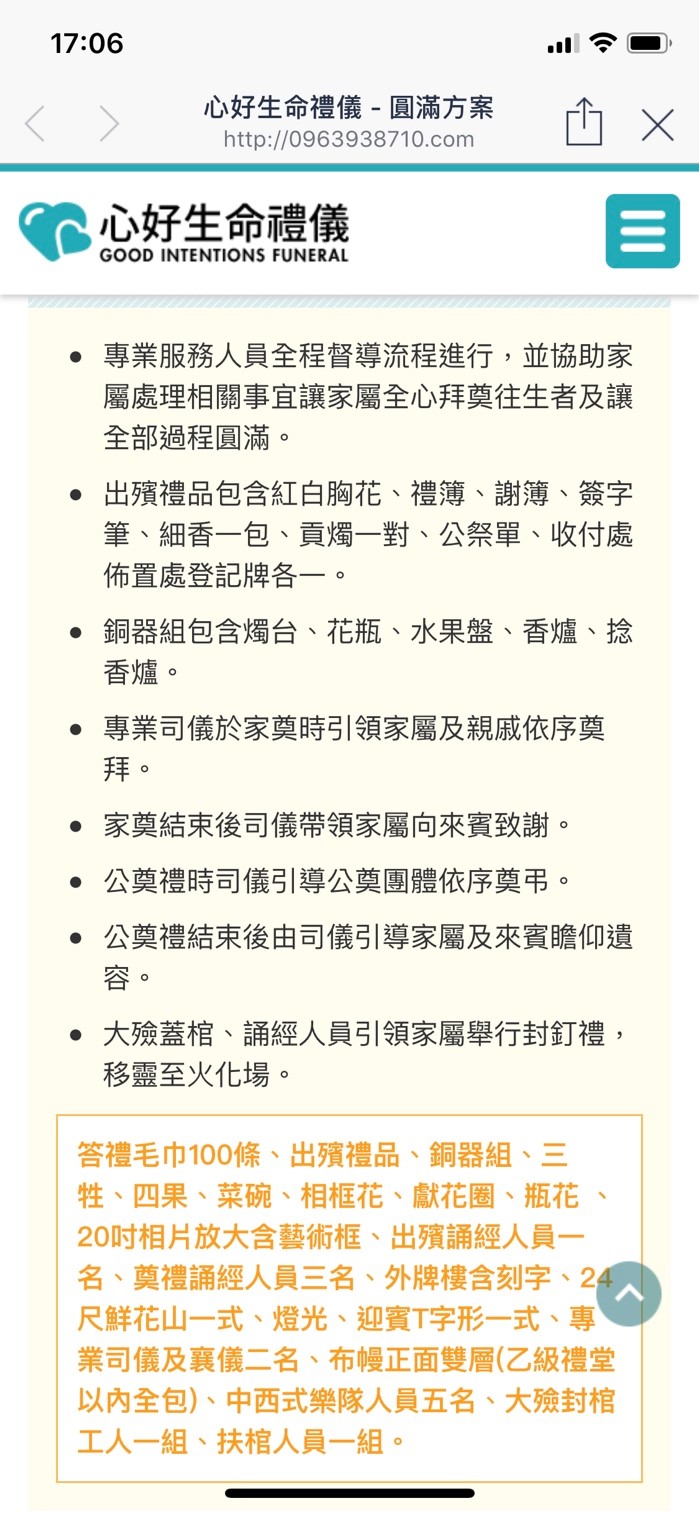 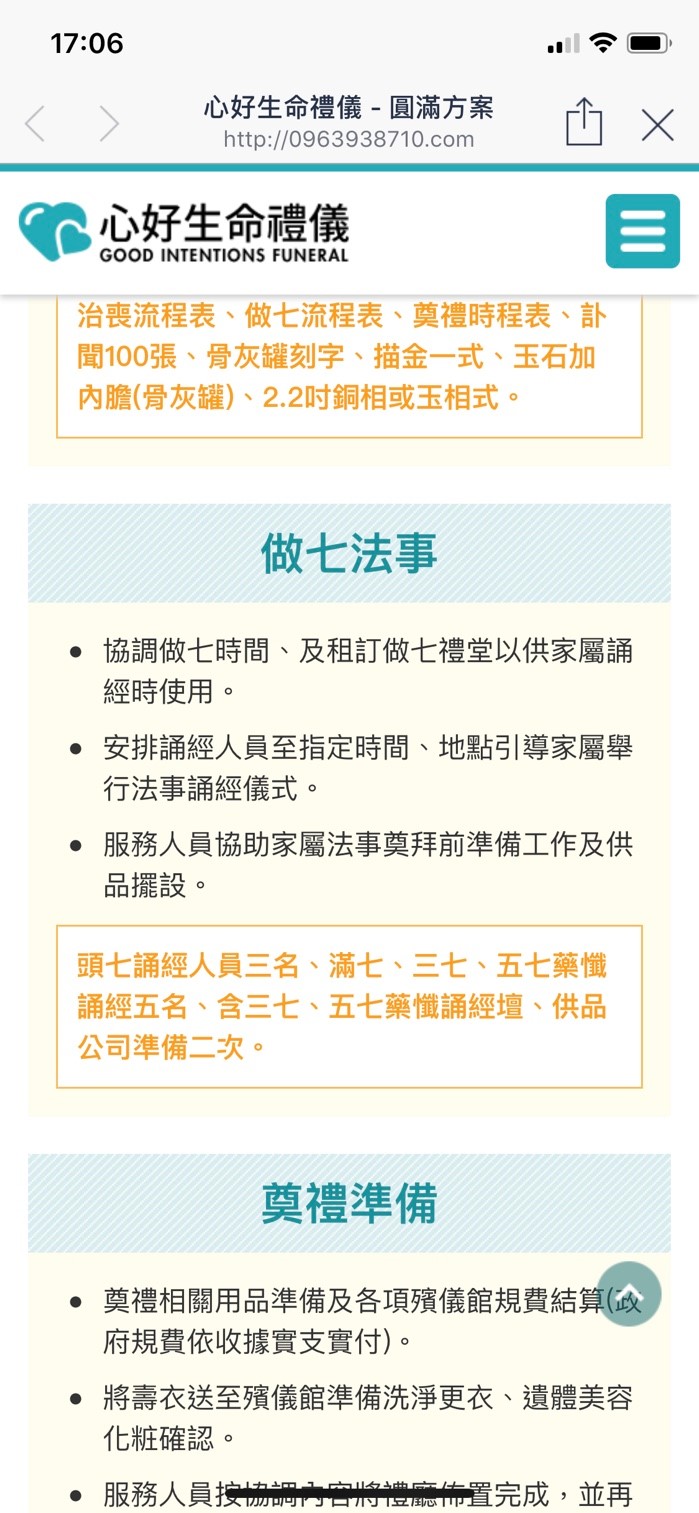 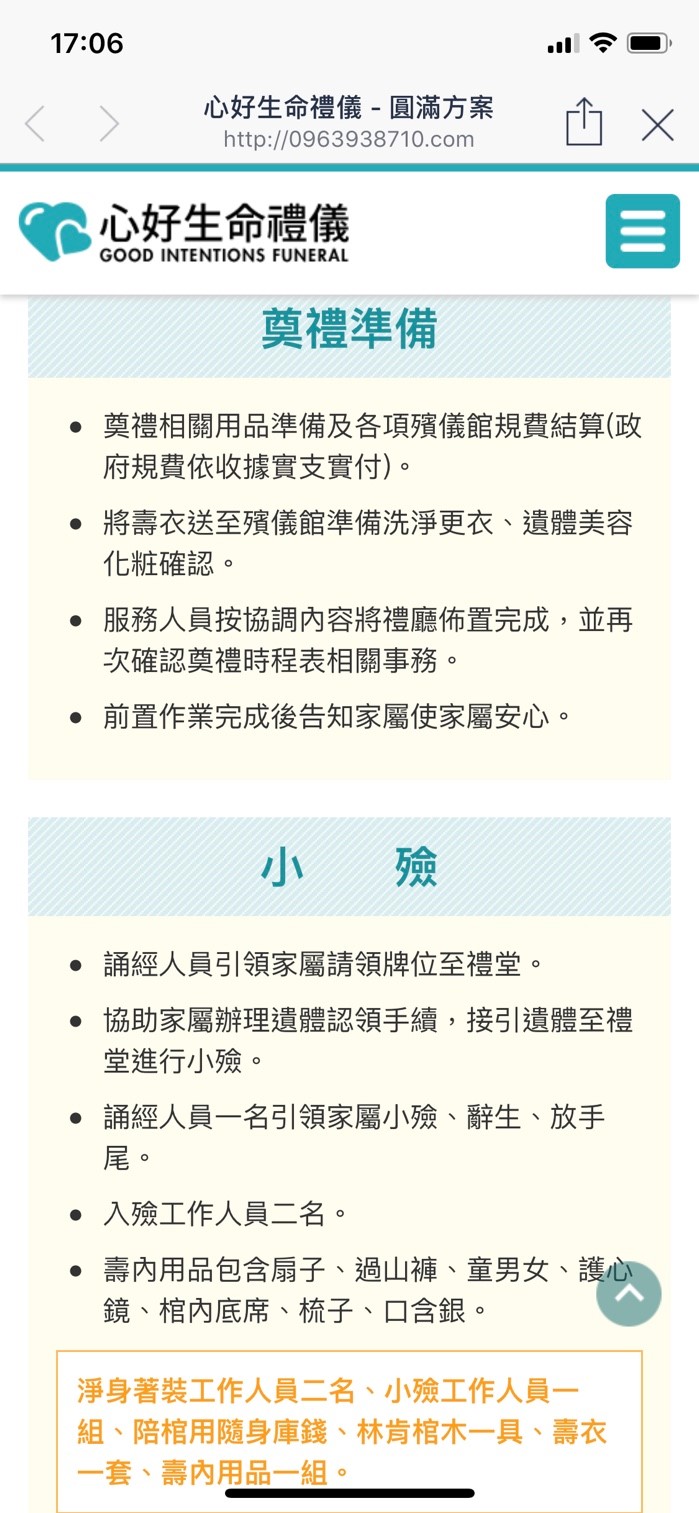 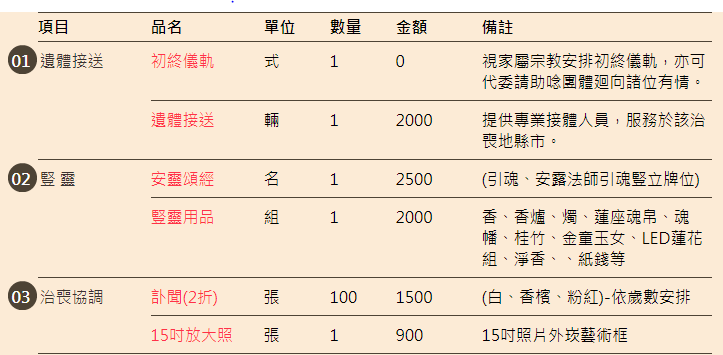 尚荷禮儀
北北基桃:乙級廳規格
售價120000元
成本57000元
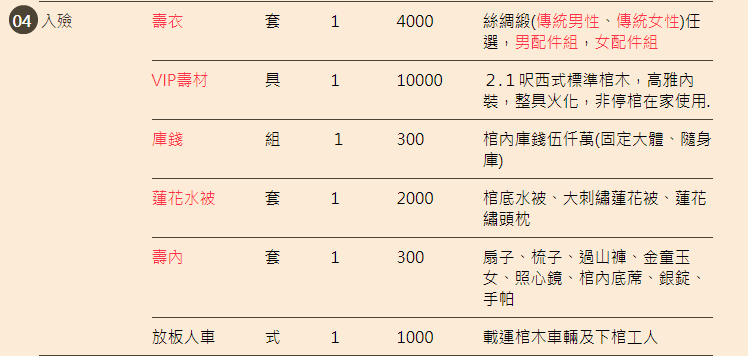 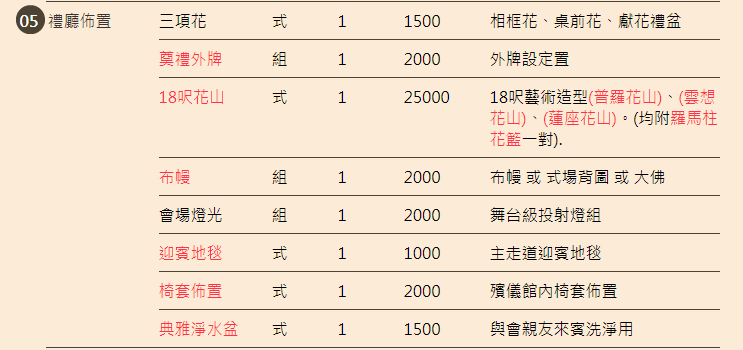 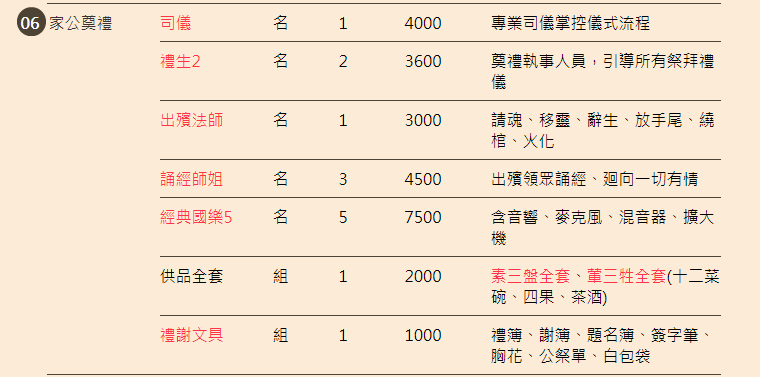 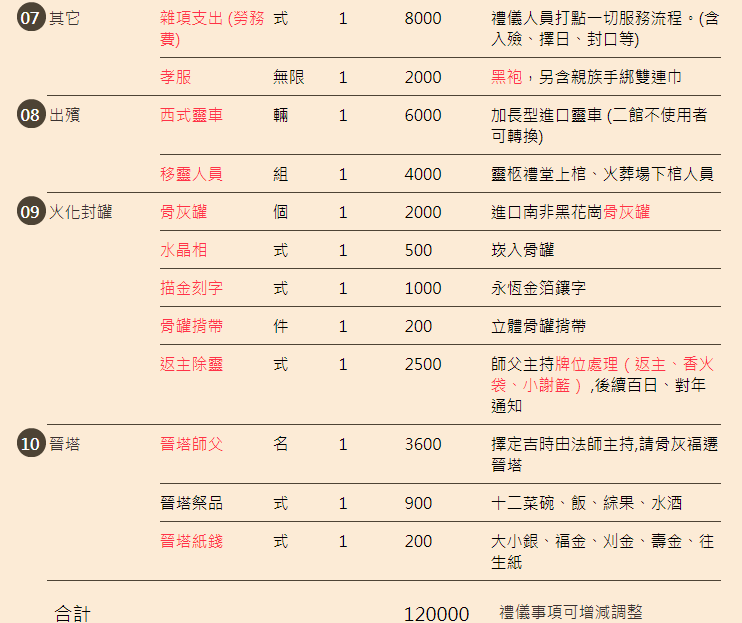